Песни в солдатской шинели
Песни призывали к победе, утешали в потерях и возвращали веру в завтрашний день.
Прощание славянки
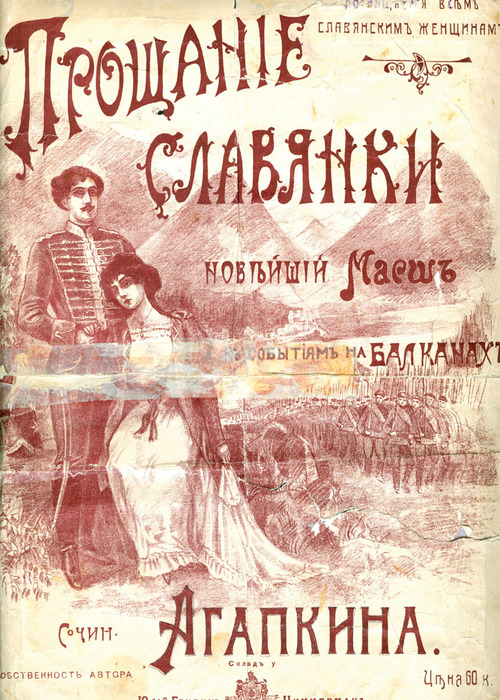 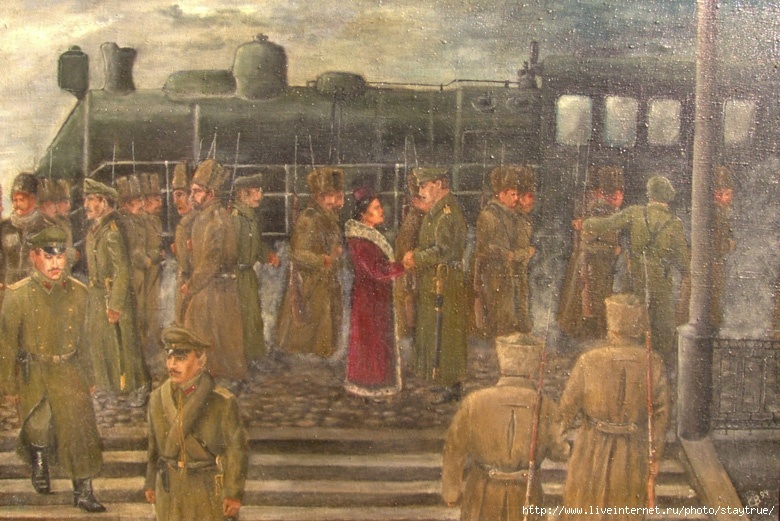 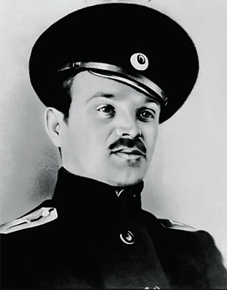 Знаменитый марш "Прощание славянки" был написан в 1912 году русским военным музыкантом Василием Ивановичем Агапкиным (1884-1964) во время Первой Балканской войны. Марш приобрел огромную популярность, особенно, в годы Первой мировой войны.
За свой 100-летний юбилей прошагал марш  7 войн  и заслуженно вступил в новое тысячелетие в ореоле мировой славы.
Кто сказал, что надо бросить песню на войне, после боя сердце просит музыки вдвойне.
Авторы «Катюши» композитор Матвей Блантер и поэт Михаил Исаковский
 1938 год.
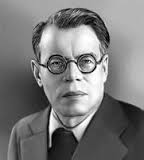 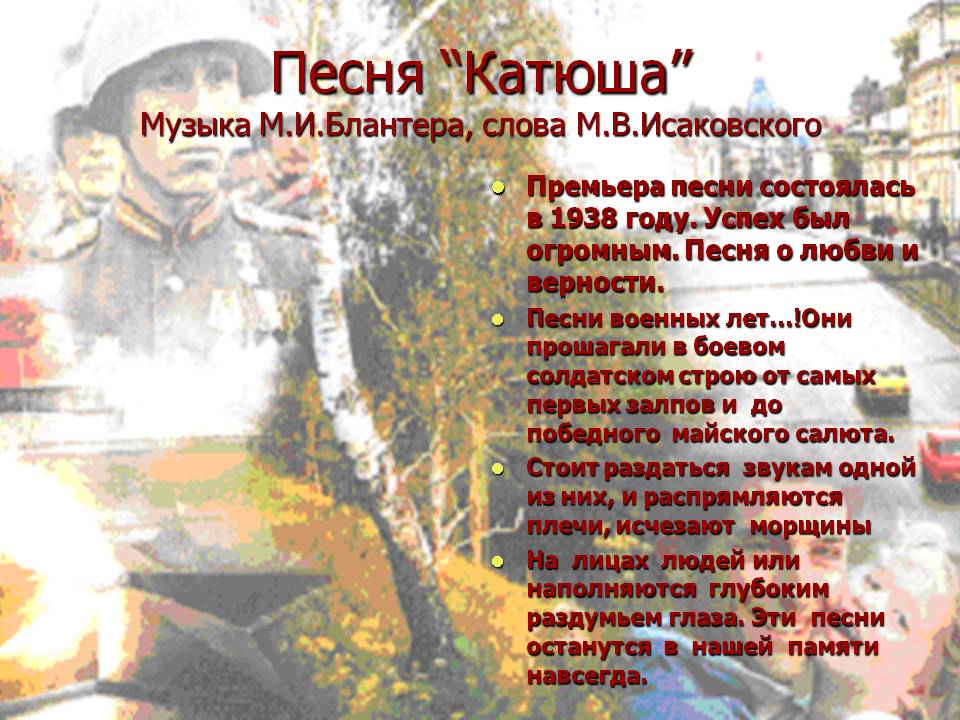 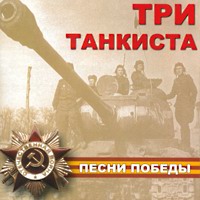 Помнит песня, как пришла разлука, Как расстались майскою порой Три танкиста — три весёлых друга —Экипаж машины боевой!..
Песня была написана братьями Покрасс  (Дми́трий Я́ковлевич и Самуи́л Я́ковлевич) на слова  Бориса Ласкина.
1939 год.
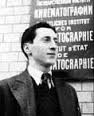 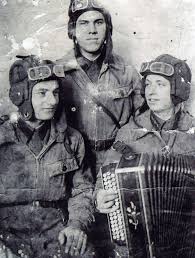 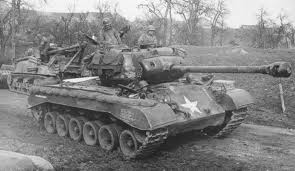 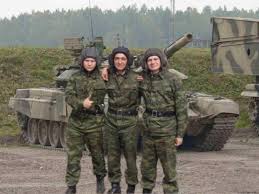 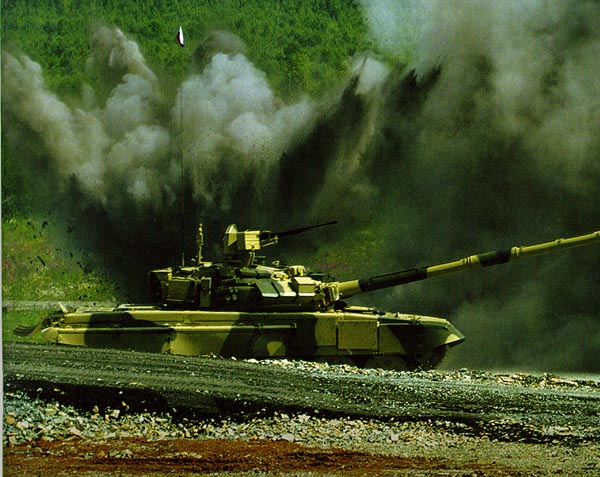 В далекий край товарищ улетает, Родные ветры вслед за ним летят. Любимый город в синей дымке тает, Знакомый дом, зеленый сад и нежный взгляд.
Слова Евгения Долматовского                                                    Музыка                       Никиты Богословского